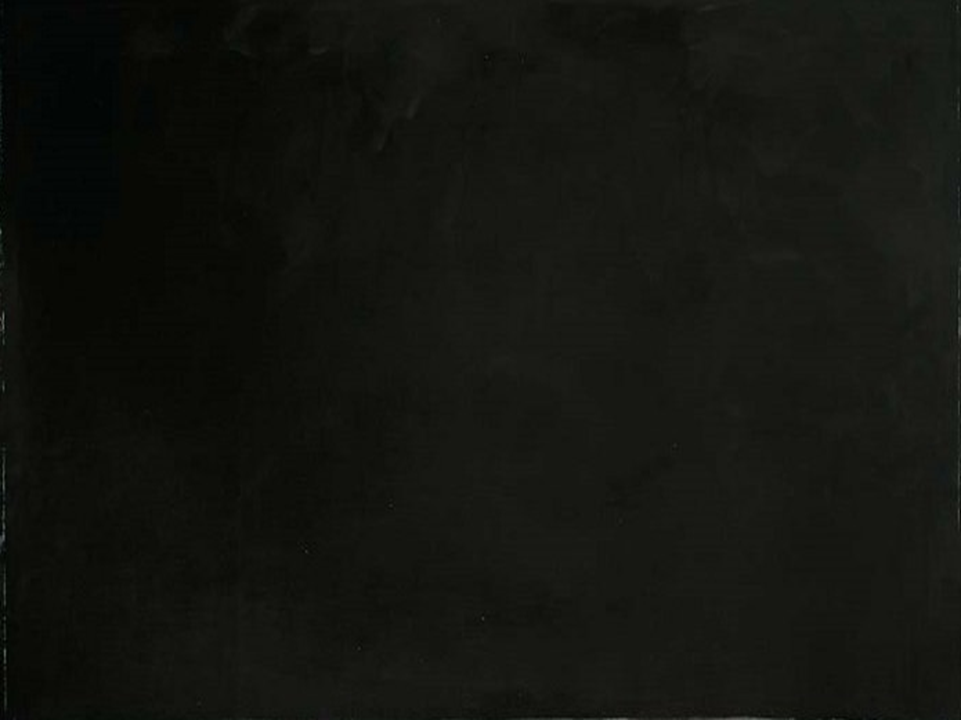 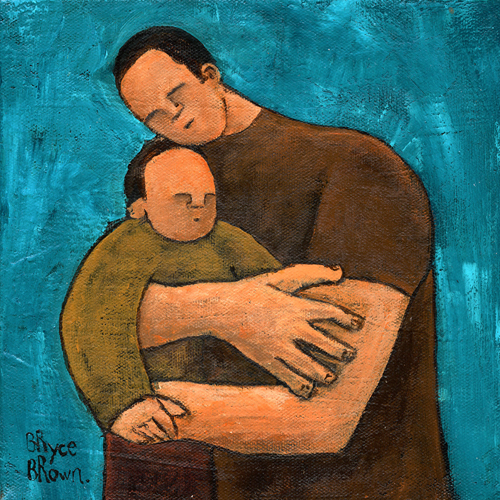 B           S
C    C     Y
A    H    N
T     I     D
T     L    R
E     D   O
R          M
E           E
D
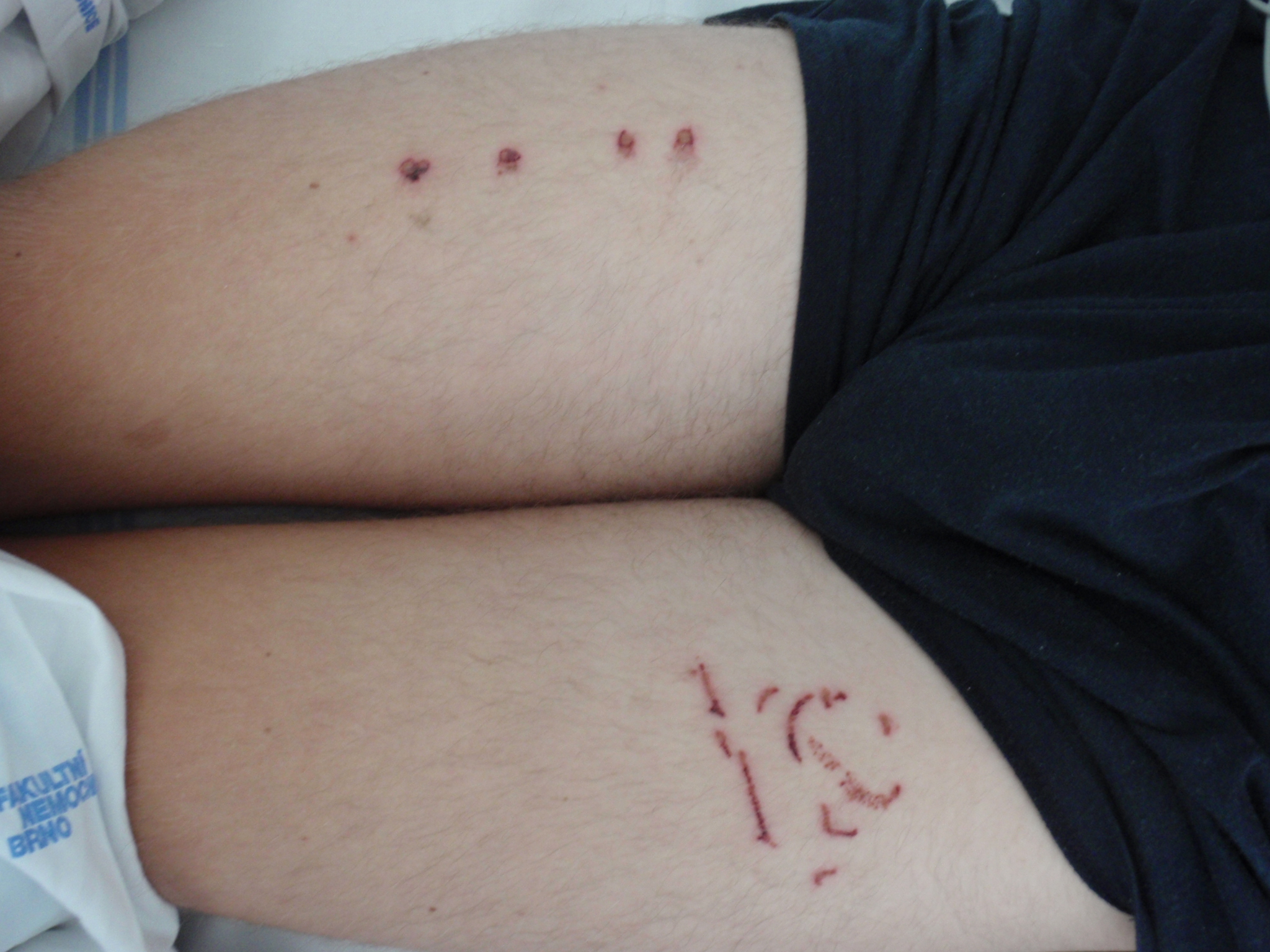 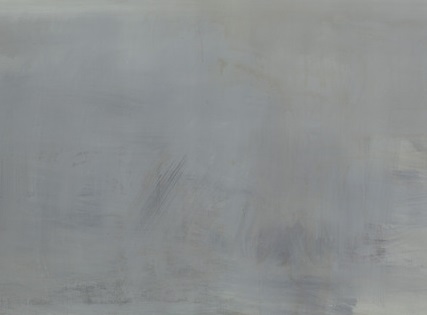 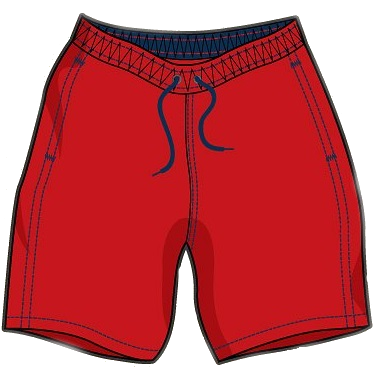 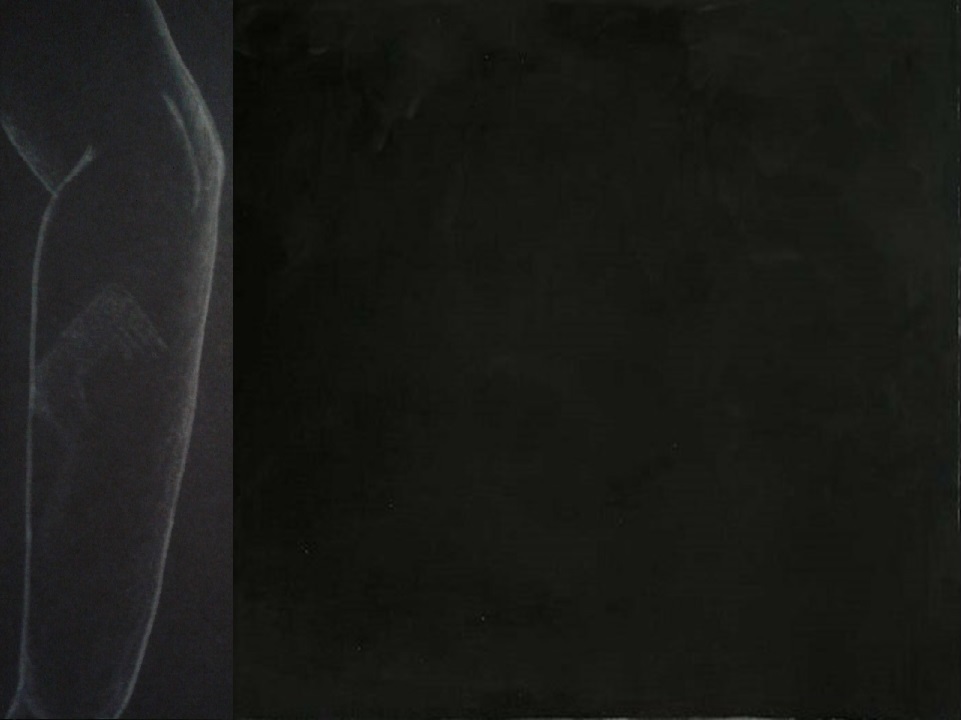 HOW TO PROCEDE AT ABUSE SUSSPICION?
TO JSEM ZLOBIL.
POVĚSIL JSEM NAKŘIVO RUČNÍK.
THOUROUGH CLINICAL EXAMINATION
ADAM (11 LET)
MORE DETAILED DOCUMENTARA DESCRIPTION
ZE ŠKOLY V DOPROVODU TĚLOCVIKÁŘE
HOSPITALIZATION
. . .
X-RAY EXAMINATION
STEHNO JE V POŘÁDKU.
OF MEDICAL CONSULTATION
NARAŽENÉ LEVÉ STEHNO Z VYBÍJENÉ
A CO MÁŠ TADY?
A CO JSI PROVEDL ?
CAUSED INJURY TREATMENT
ANNOUNCEMENT AND SIGNAL DUTY
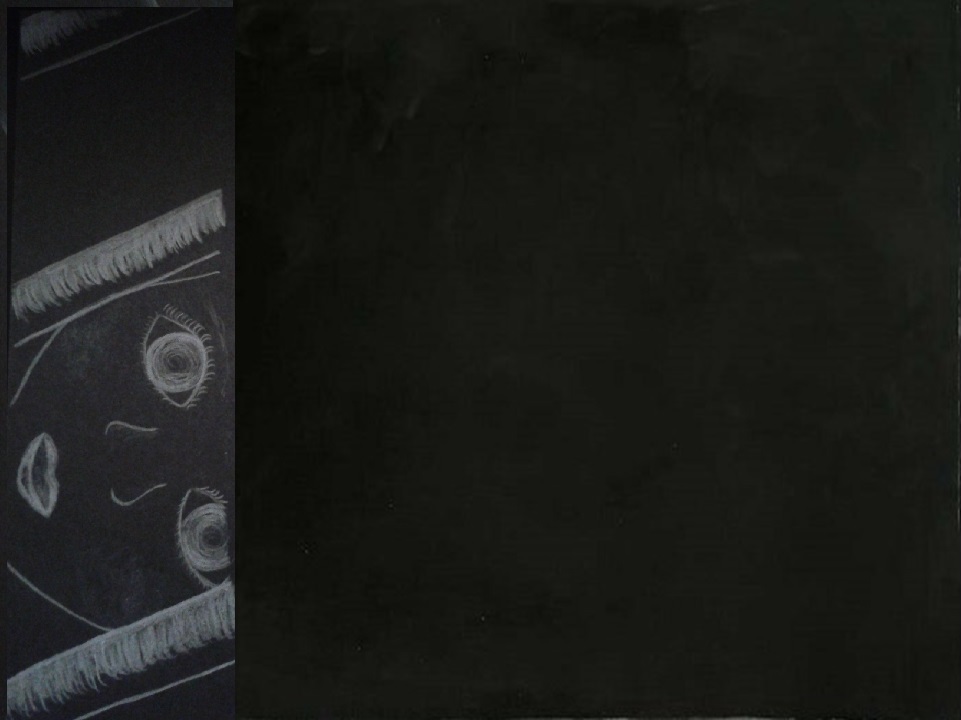 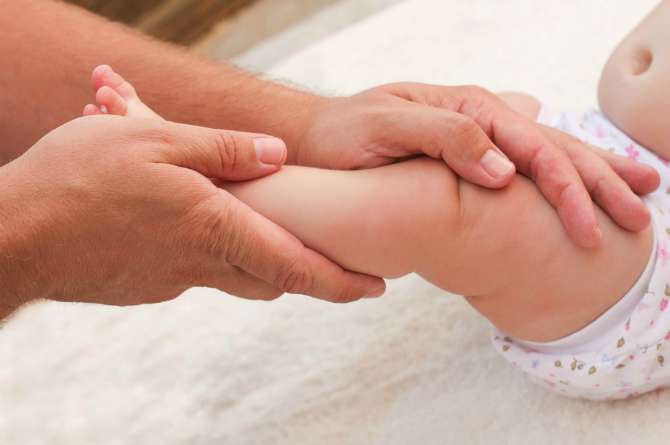 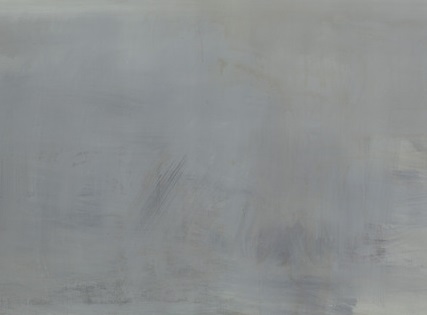 CYRIL, 7 MĚSÍCŮ
UŽ TÝDEN MÁ NĚJAK OTEKLOU NOHU…
CIRCUMSTANCES WHICH LEAD TO THE ABUSE 
SUSPICION
TO ASI DOST PLAKAL…
ACCIDENT MECHANISM OR TIME DATA DO NOT  FIT THE DIAGNOSIS
C
OMPATIBILITY
C
ACCIDENT MECHANISM DOES NOT SUIT THE CHILD DEVELOPMENT STAGE
INFORMATION IS CHANGED WITH TIME OR IT IS OPPOSING
ONSISTENCY
?
D
OTOK A BOLESTIVOST STEHNA
FINDING MEDICAL EXAMINATION DELAY
ELAY
HIGHER RISK OF ABUSING IN LOWER AGE CATEGORIES
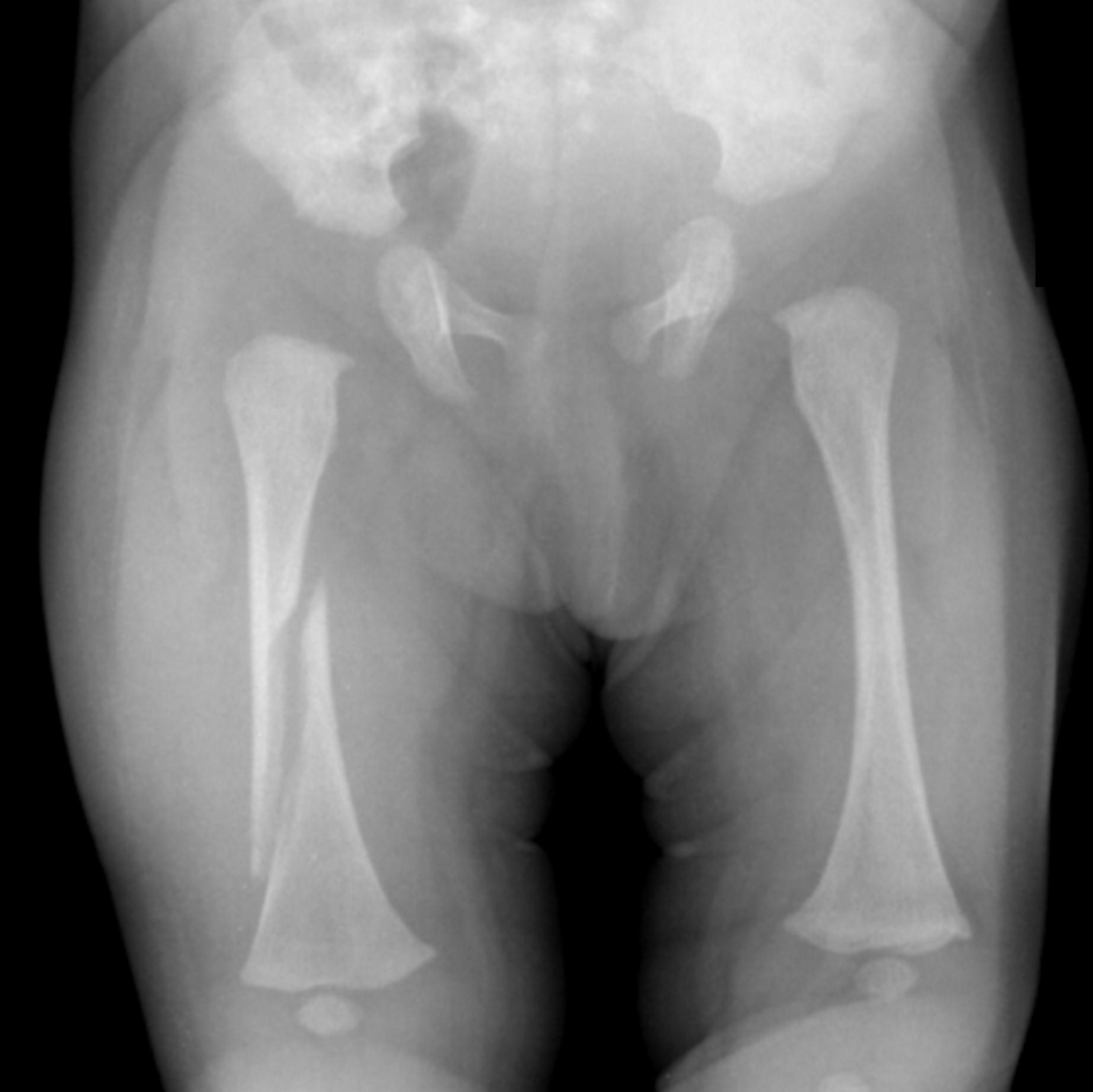 D
VZPŘÍČIL SI NOHU MEZI ŠPRUŠLE POSTÝLKY
JENOM CHVILKU…
EVELOPMENT
TO BYLO MAXIMÁLNĚ PŮL METRU, VÍC NE
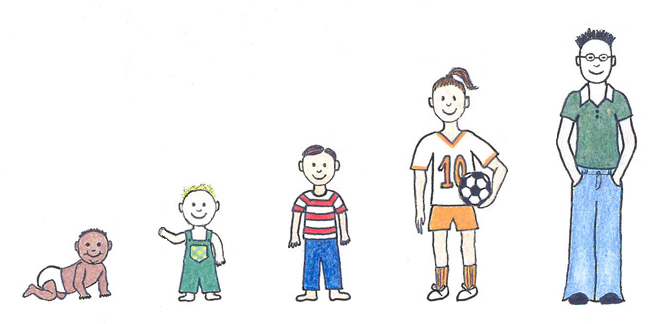 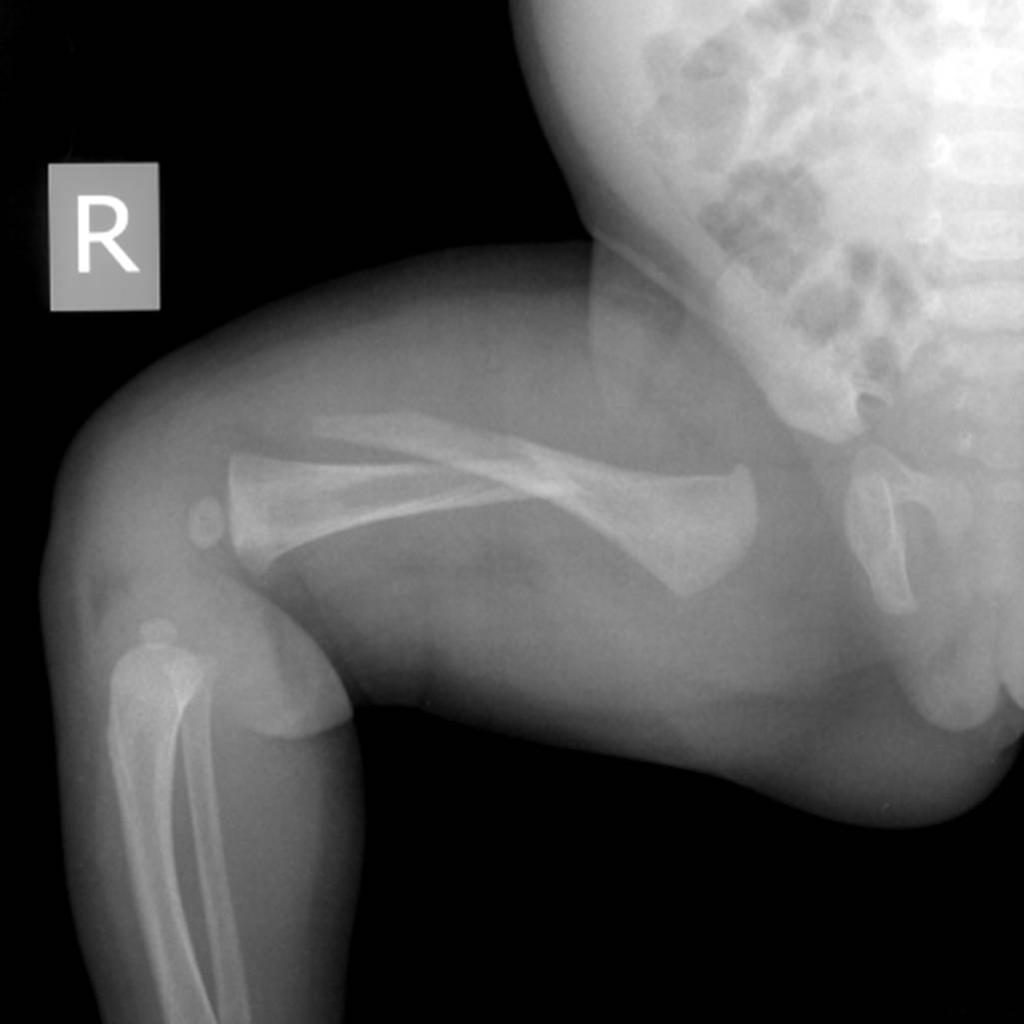 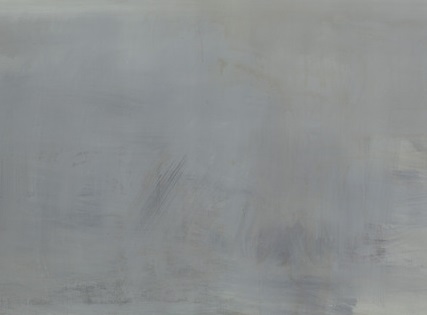 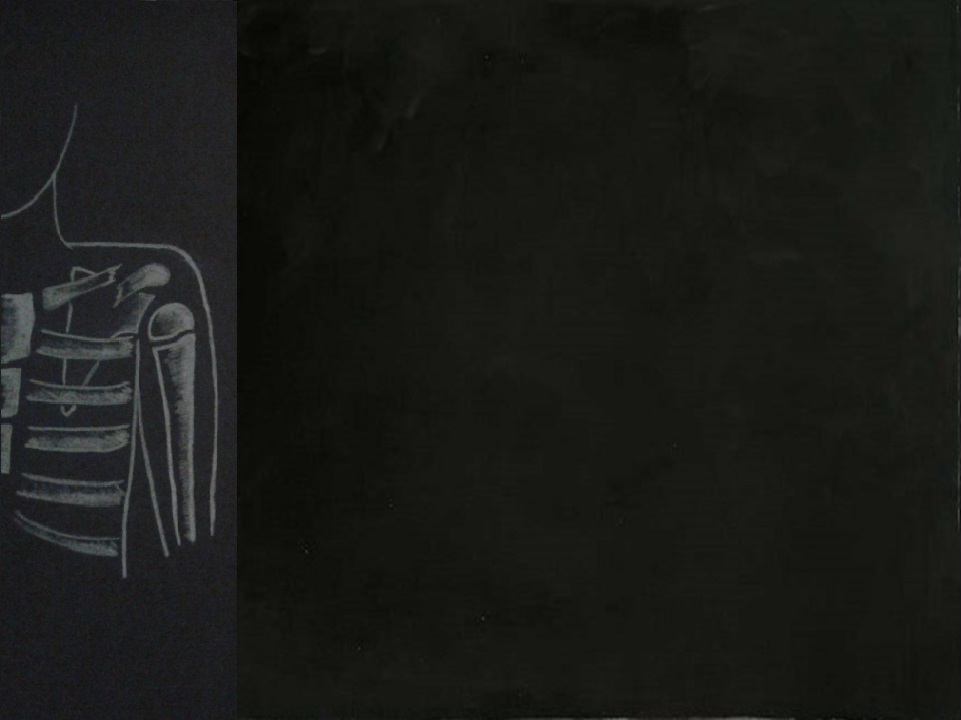 EMIL, NOVOROZENEC
RTG DIAGNOSIS AT BATTERED CHILD SYNDROME
?
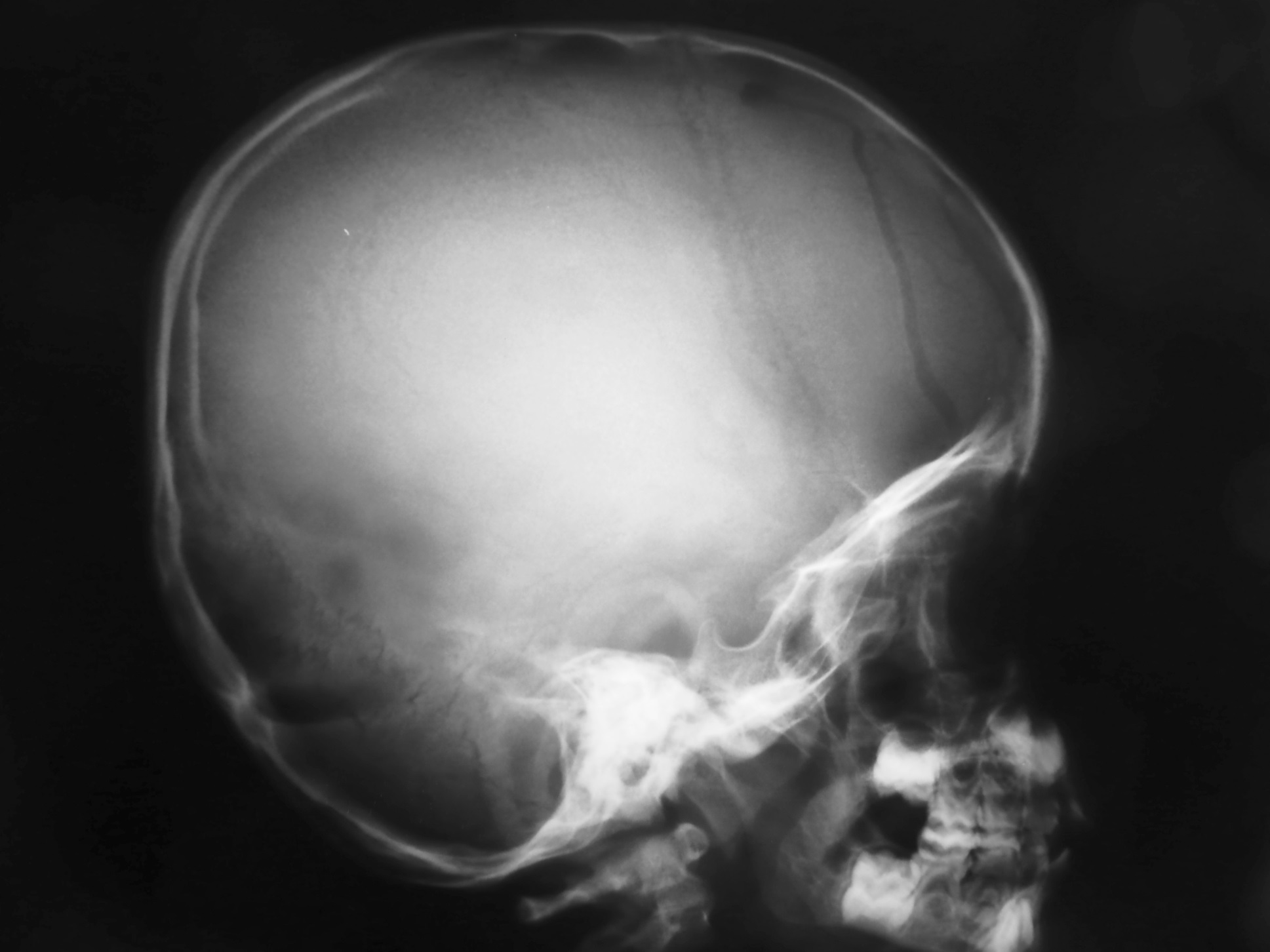 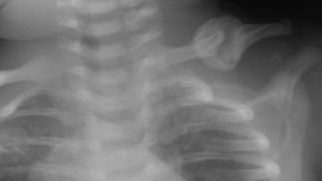 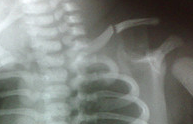 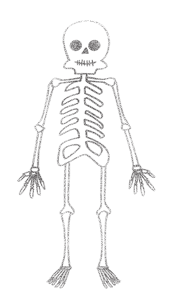 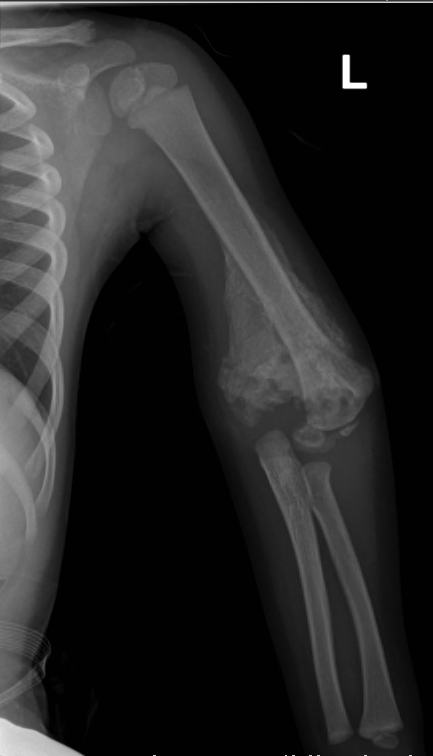 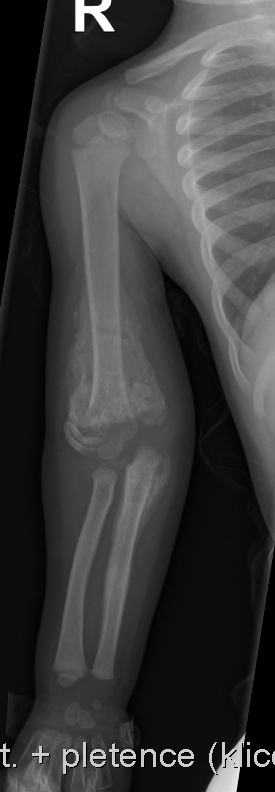 TO MÁ ASI OD PORODU. PRÝ SE TO ČASTO LÁME.
AP, LAT
DĚTI STARŠÍ 2 LET:
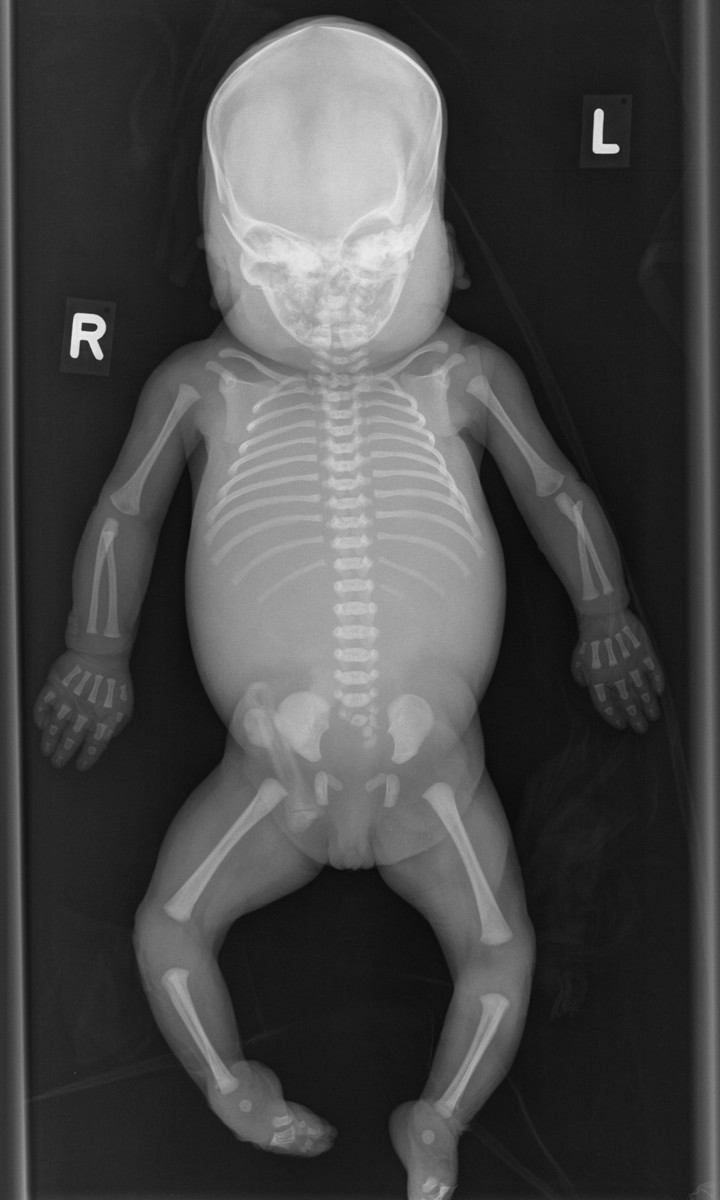 BABYGRAM
RTG PODLE KLINICKÉHO NÁLEZU
A P
LAT
PŘI BĚŽNÉ KONTROLE VE 3 TÝDNECH VĚKU
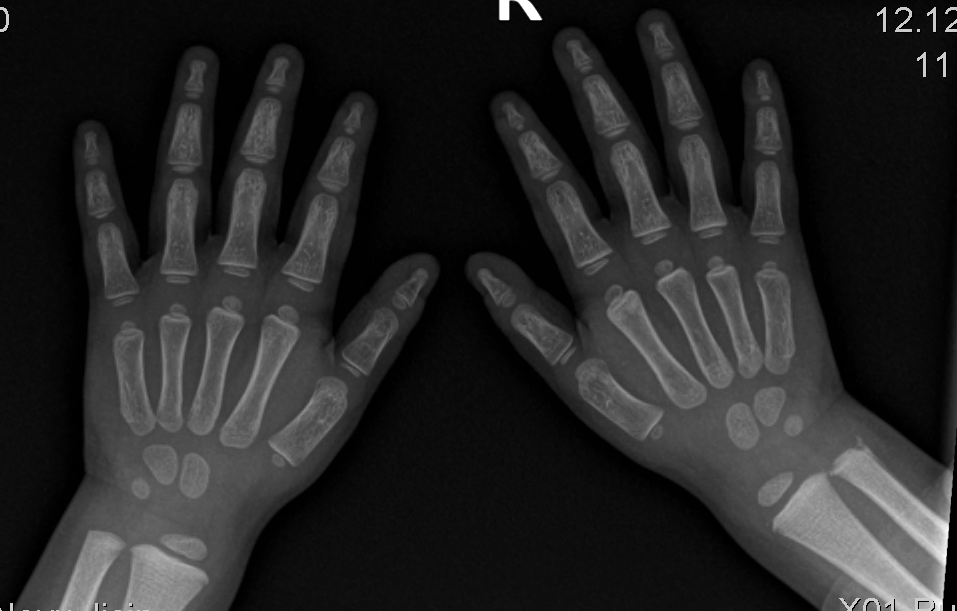 ZJIŠTĚNO ZDUŘENÍ NAD LEVÝM KLÍČKEM
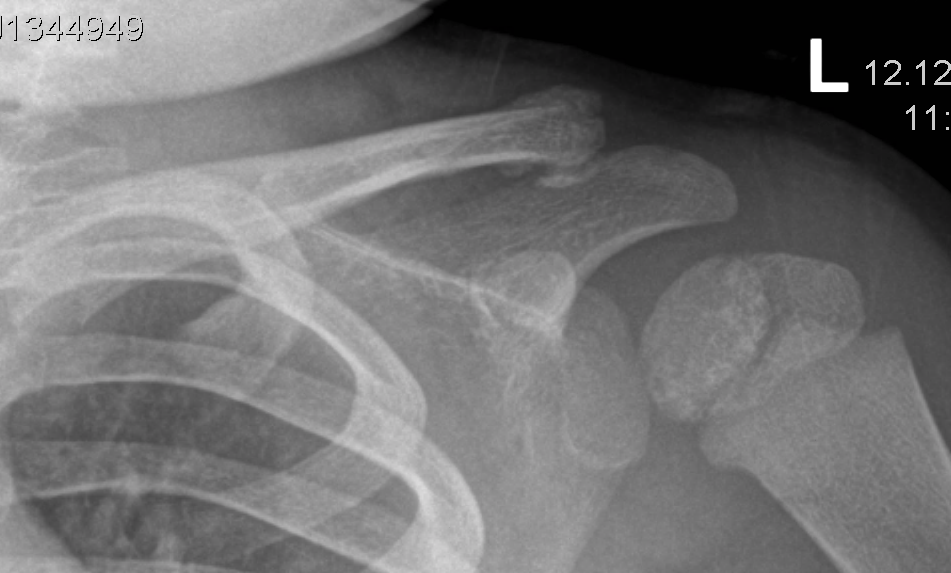 LAT
AP
AP
ŠIKMÁ
ŠIKMÁ
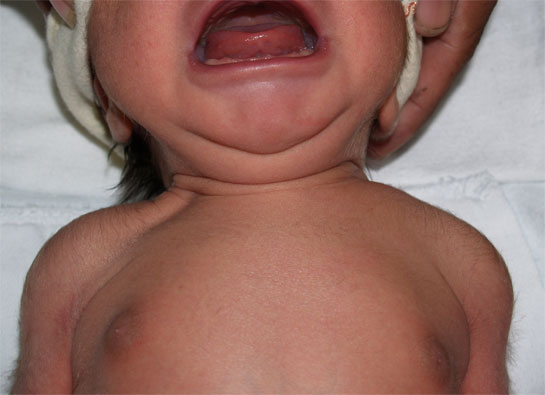 A P
JAK ROZPOZNAT ČERSTVOU A STARŠÍ ZLOMENINU?
DĚTI MLADŠÍ 2 LET:
LAT
AP
AP
SKELETAL SURVEY
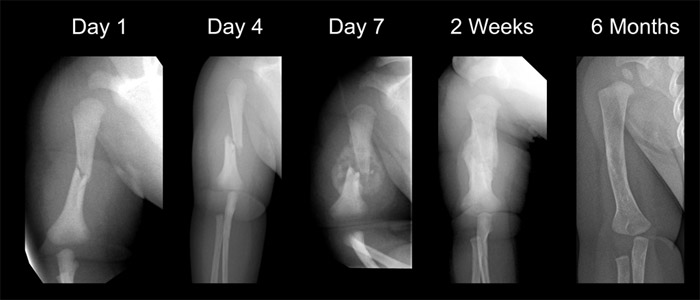 AP
AP
AP
AP
AP
AP
AP
AP
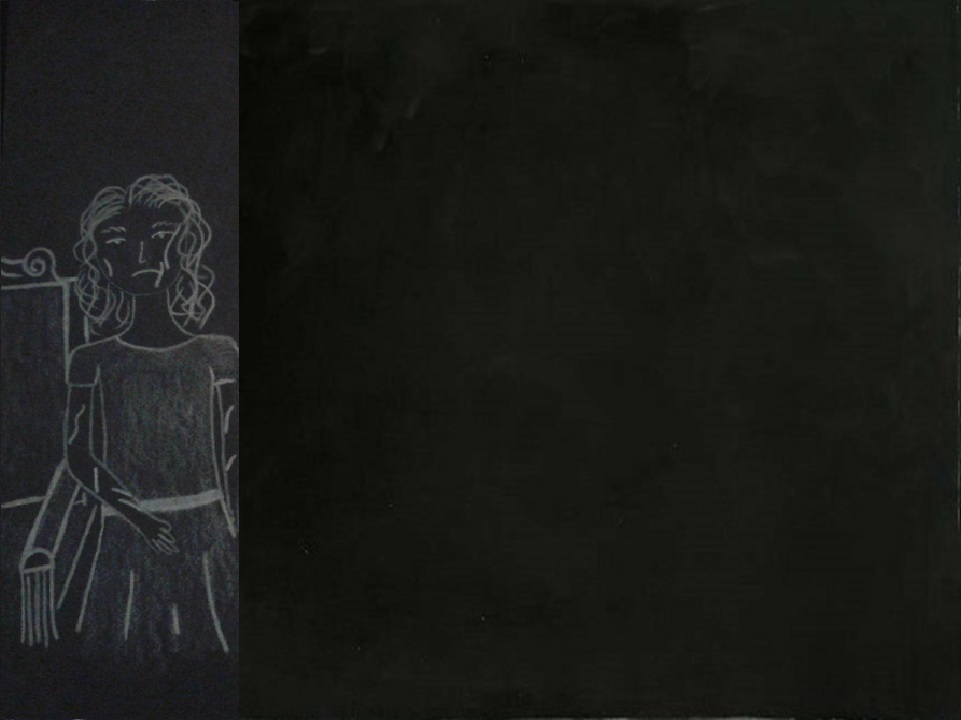 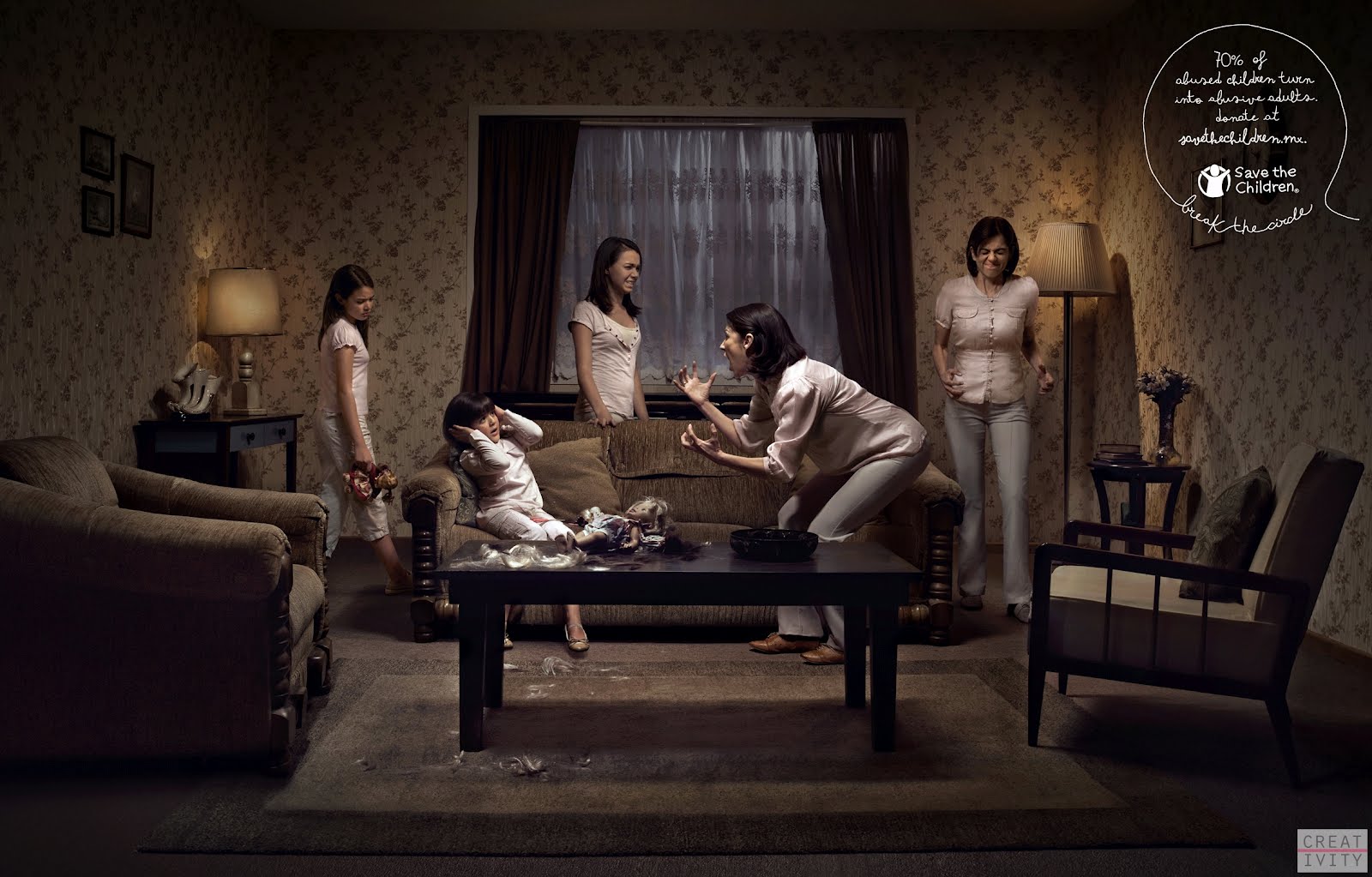 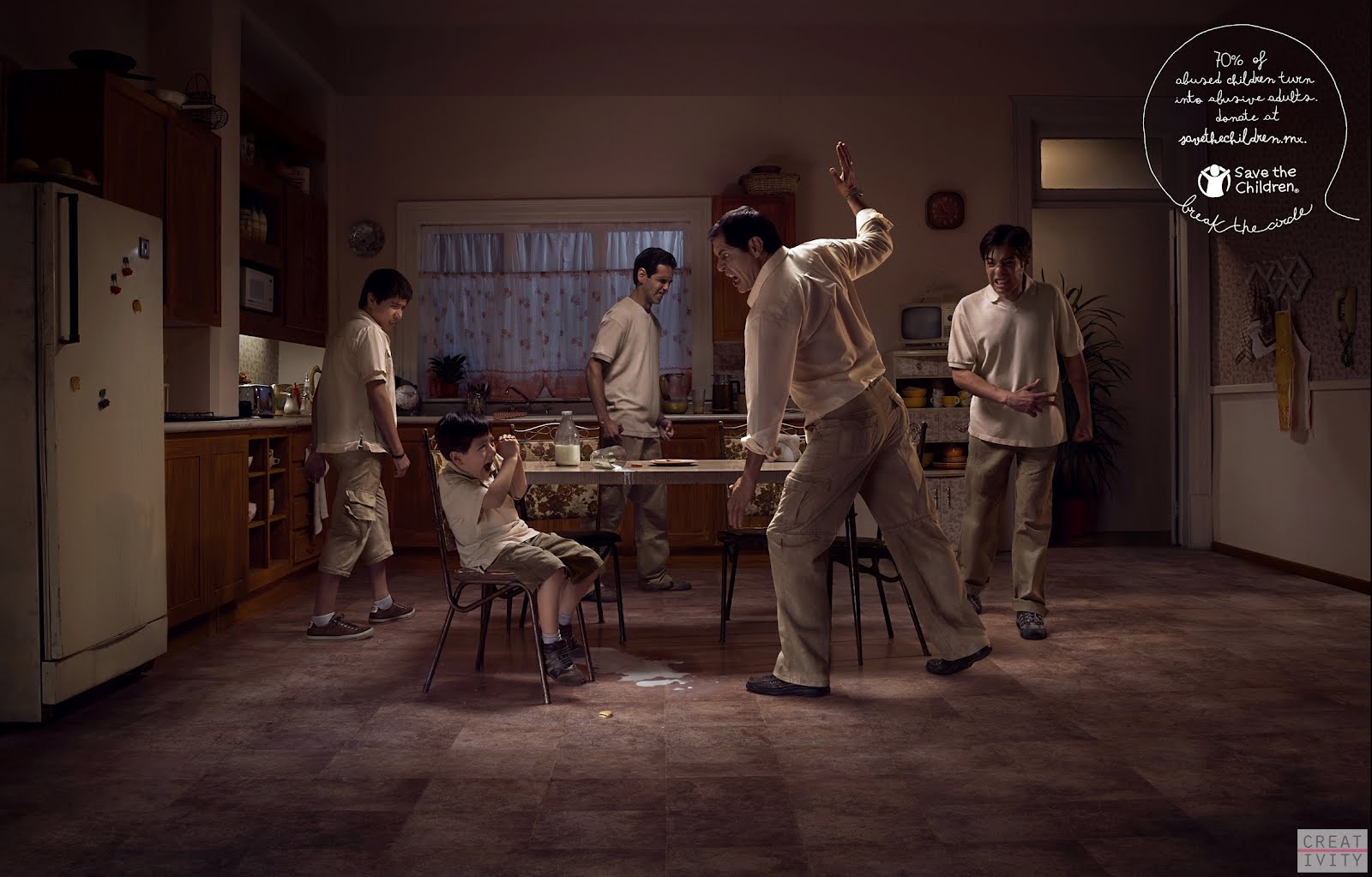 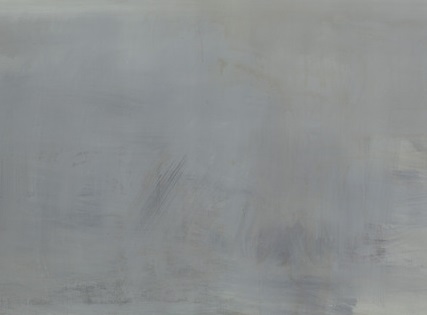 SOUČASNÁ DEFINICE SYNDROMU TÝRANÉHO DÍTĚTE
ROK 1864, NEW YORK
(CHILD ABUSE AND NEGLECT SYNDROME)
NAROZENA MARY ELLEN WILSON
PO SMRTI OTCE K PĚSTOUNŮM
SOUSEDÉ PODALI ŽALOBU PRO ZÁVAŽNÉ TÝRÁNÍ
jakýkoli úder jakékoli intenzity jakmýkoli předmětem nebo rukou do hlavy dítěte
jakýkoli úder jakékoli intenzity jakýmkoli předmětem na jiná místa na těle dítěte
úder rukou jinam než do hlavy, pokud tento úder zanechává závažnější stopy než přechodné zarudnutí kůže
Poškození fyzického, psychického i sociálního stavu a vývoje dítěte, které vzniká v důsledku jakéhokoli nenáhodného jednání rodičů nebo jiné dospělé osoby, jež je v dané společnosti hodnoceno jako nepřijatelné.
BITÍ, PÁLENÍ, ŘEZNÁ PORANĚNÍ, TĚŽKÁ PRÁCE, ZAMYKÁNÍ NA ZÁCHODĚ…
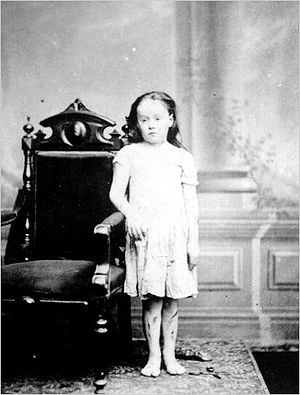 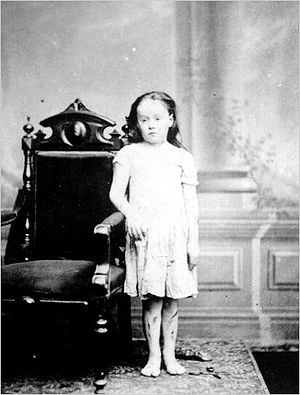 ETTA AGNEL WHEELER
DOSÁHLA ODEBRÁNÍ MARY ELLEN PĚSTOUNŮM AŽ S POMOCÍ  AMERICKÉ SPOLEČNOSTI PRO PREVENCI NÁSILÍ NA ZVÍŘATECH
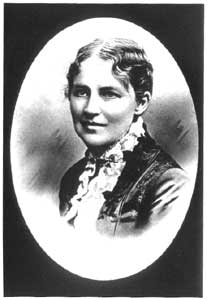 fyzické zneužívání
sexuální zneužívání
zanedbávání a lhostejné zacházení
emocionální zneužívání
vykořisťování
PODAŘILO SE PROKÁZAT, ŽE MARY ELLEN PATŘÍ DO ŽIVOČISNÉ ŘÍŠE A TEDY NESMÍ BÝT TÝRÁNA
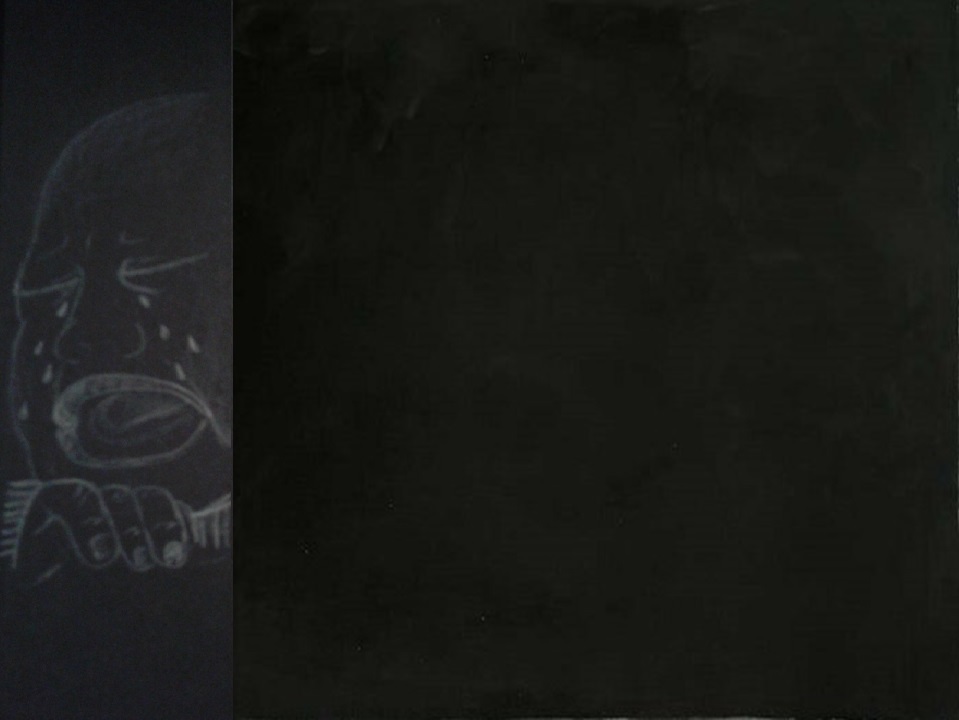 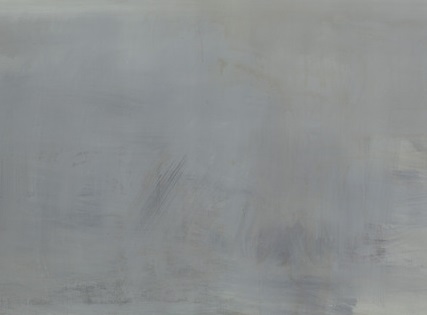 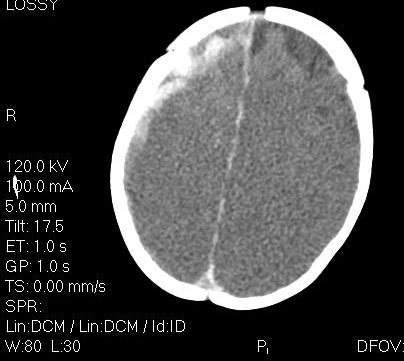 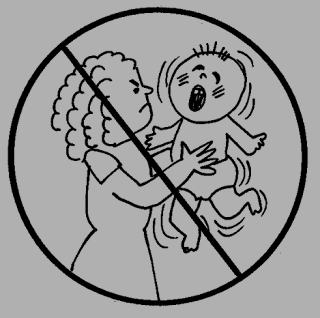 EMIL, 3 MĚSÍCE
SHAKEN BABY SYNDROME
FURT  ZVRACÍ…
FURT  BREČÍ…
SUBARACHNOIDEÁLNÍ  KRVÁCENÍ
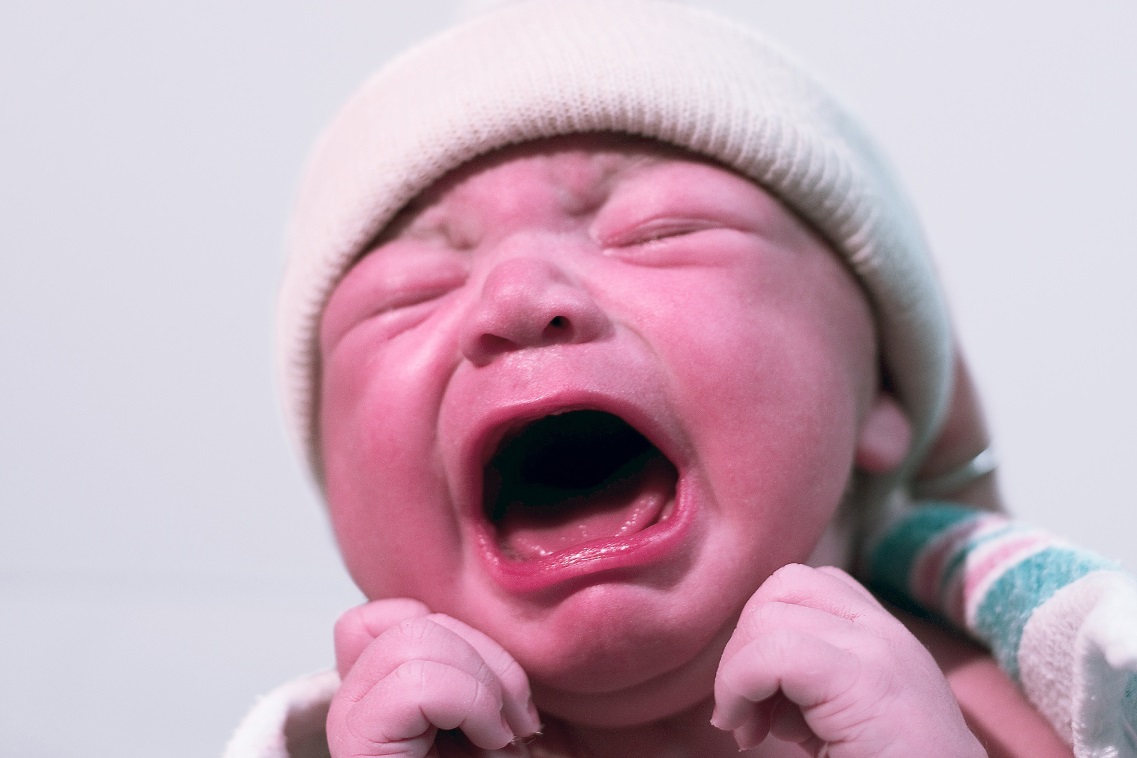 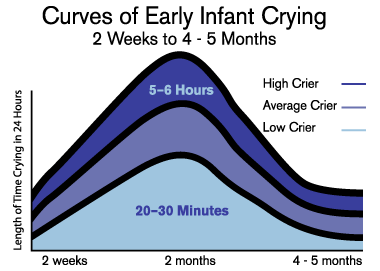 V  PORODNICI  MU  ŘÍKALI  PAVAROTTI
CT  MOZKU
KRVÁCENÍ  DO  SÍTNICE
PŘI  PŘÍJMU  DOMINUJE  NEUROLOGICKÝ NÁLEZ:
OSOBNÍ  ANAMNÉZA:
MNOHOČETNÉ  ZLOMENINY  ŽEBER  PARAVERTEBRÁLNĚ
VÝRAZNÝ  NEKLID  (V  DALŠÍCH  HODINÁCH  NAOPAK  APATIE) 

PROPÍNÁNÍ  DO  OBLOUKU,  BEZ  MENINGEÁLNÍHO  DRÁŽDĚNÍ 

ŽMOULAVÉ  POHYBY  ÚST

HYPOTONIE

BEZ  LATERALIZACE
NAROZEN  V  37. TÝDNU  GRAVIDITY  JAKO  DVOJČE B

DOSUD  PROSPÍVAL  DOBŘE,  AČKOLIV  NE  TAK  DOBŘE  JAKO  O  5  MINUT  STARŠÍ  SESTŘIČKA

OD  NAROZENÍ  HODNĚ  PLAČTIVÝ
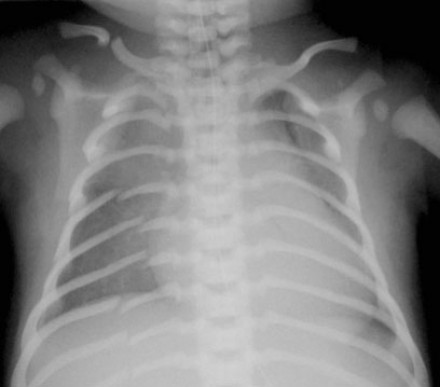 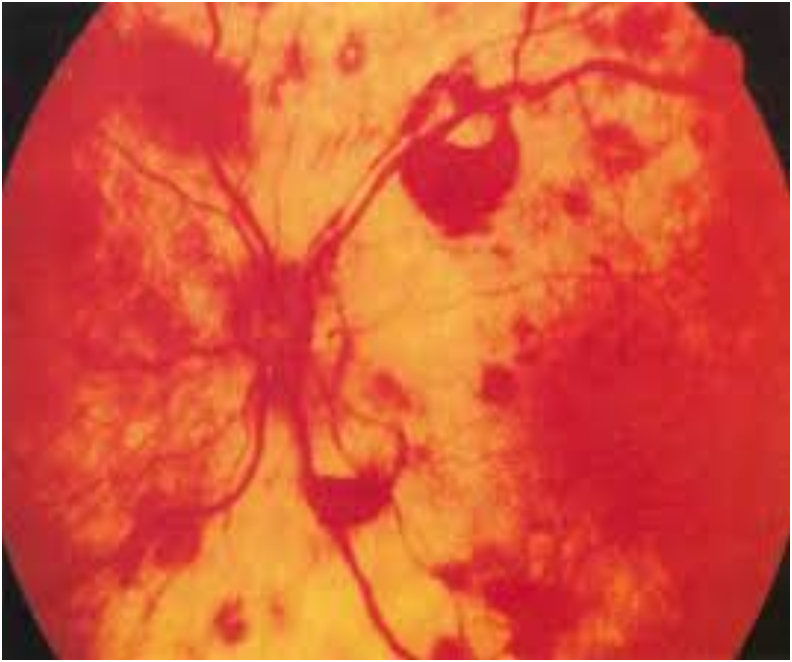 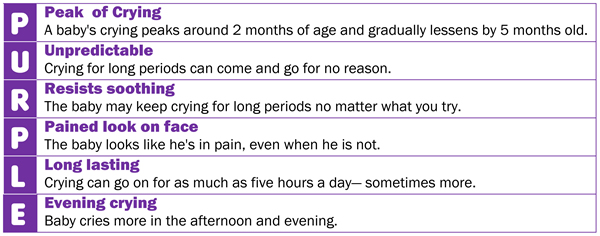 SKELETAL  SURVEY
OČNÍ VYŠETŘENÍ
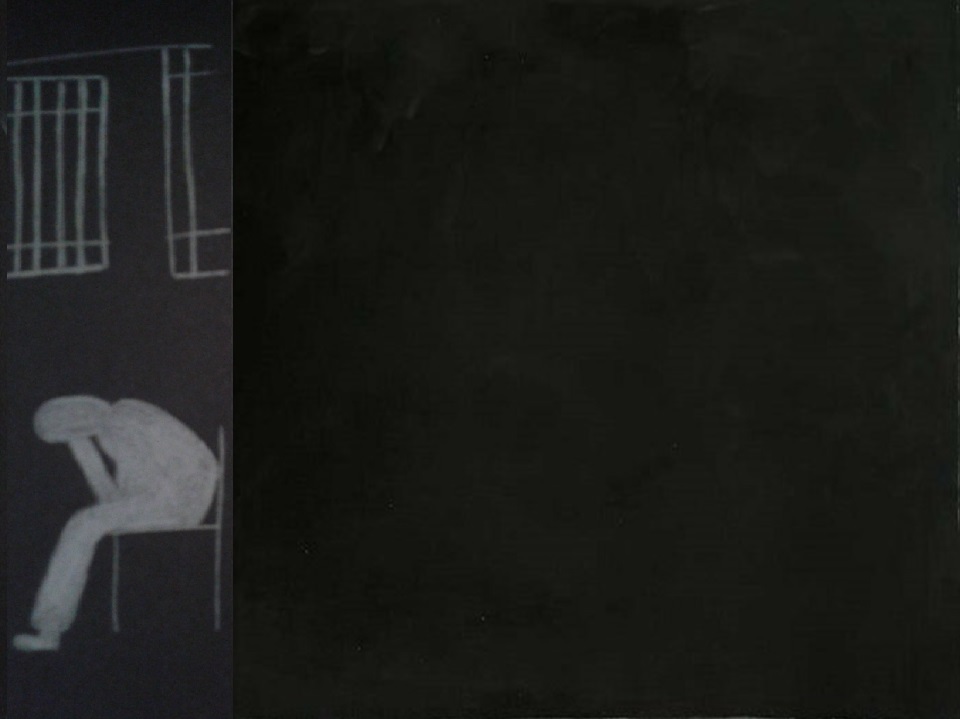 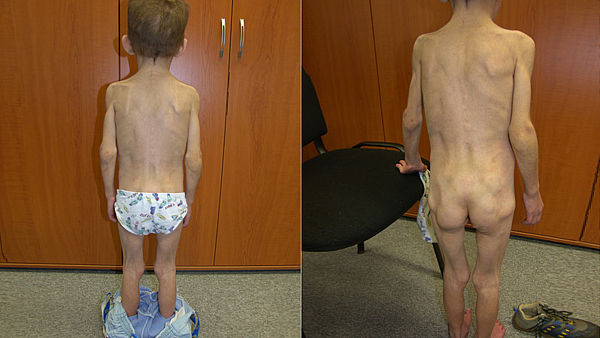 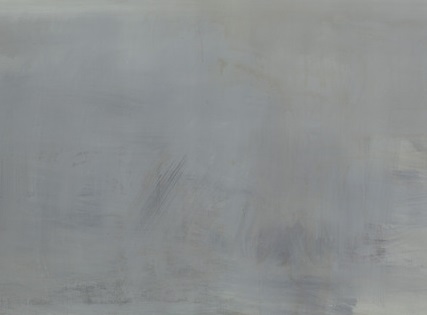 DOMINIK, 8 LET
LEGAL DUTIES
POSTUPNĚ VYŠLO NAJEVO DLOUHODOBÉ PSYCHICKÉ A FYZICKÉ TÝRÁNÍ
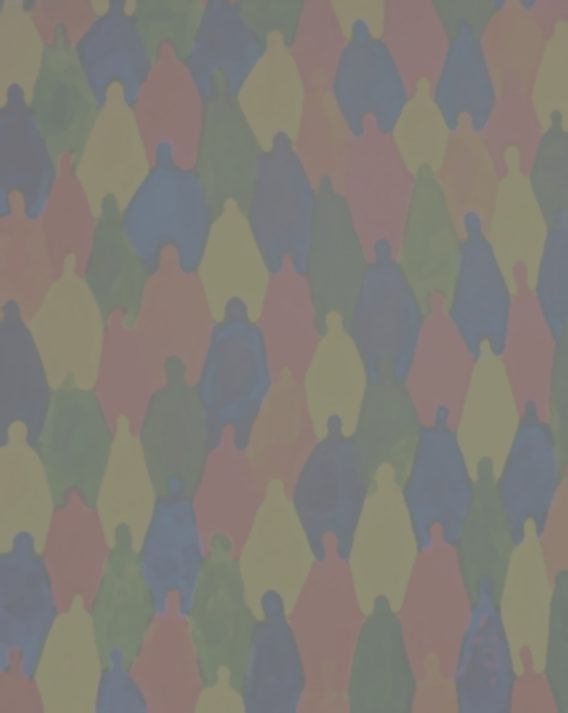 STOP THE CRIMINAL ACT DUTY
DUBEN 2010
RAPE
SEXUAL ABUSE
MURDER
CHILD ABUSE TO THE PORNOGRAPHY DISTRINUTION
GRIEVOUS BODILY HARM
FOSTER PERSON ABUSE
AND MANY OTHERS …
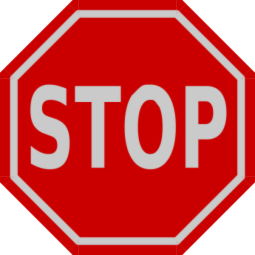 VEDLE RODIČŮ SOUZENY A ODSOUZENY DVĚ SOCIÁLNÍ PRACOVNICE ZA NEČINNOST
NA CHODBĚ SOCIÁLNÍHO ÚŘADU SI ÚŘEDNICE VŠIMLA VYHUBLÉHO CHLAPCE SE ZNÁMKAMI TĚLESNÉHO TÝRÁNÍ
OD SRPNA 2008 DO DUBNA 2010 OPAKOVANÉ PODNĚTY SOCIÁLNÍMU ÚŘADU OD SOUSEDŮ, PŘÍBUZNÝCH A PRAKTICKÉ LÉKAŘKY
(PODLE  NOVINOVÝCH  ČLÁNKŮ)
- EVERY NATURAL PERSON
158
ANNOUNCEMENT DUTY
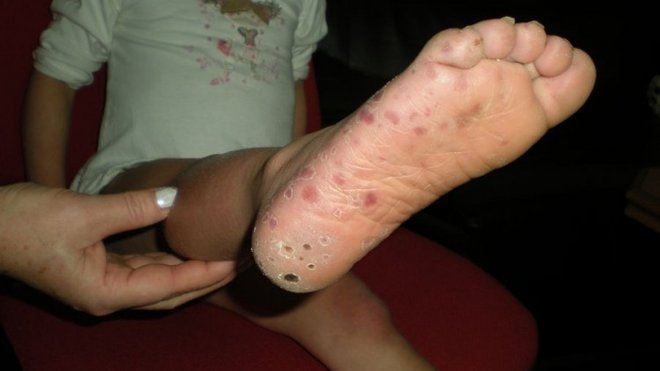 CHILDREN WHO WERE VICTIMS OF LIFE-THREATENING CRIMINAL ACT, HEALTH, HUMAN DIGNITY, ETHIC DEVELOPMENT ORASSESTS OR IF THERE IS SUCH AS SUSPICION
SIGNAL DUTY
- MEDICAL FACILITY
OSPOD
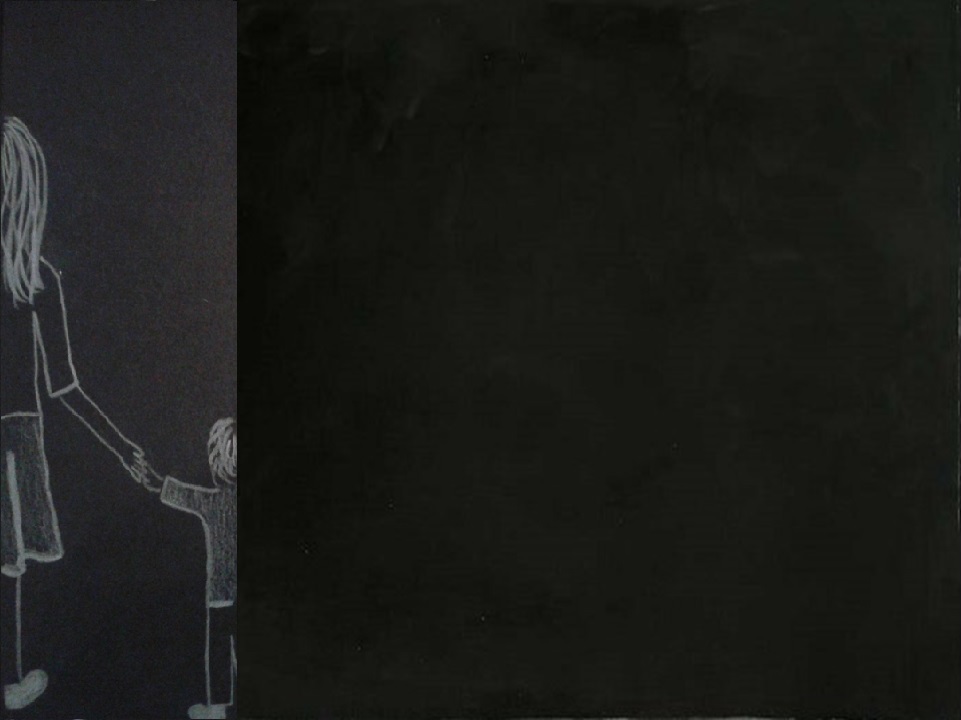 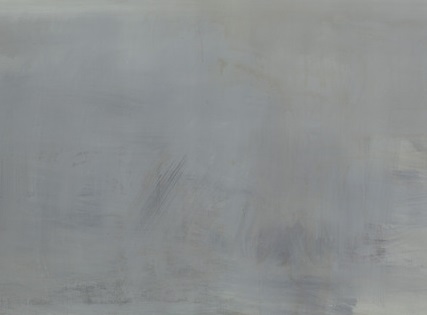 HYNEK, 7 DNŮ
NAFOTILA JSEM DOMA JEHO KRVAVÉ SLZY
IN REPRESENTATION
MÜNCHAUSEN  SYNDROME
ZNOVU ZVRACÍ KREV…
ZVRACÍ KREV…
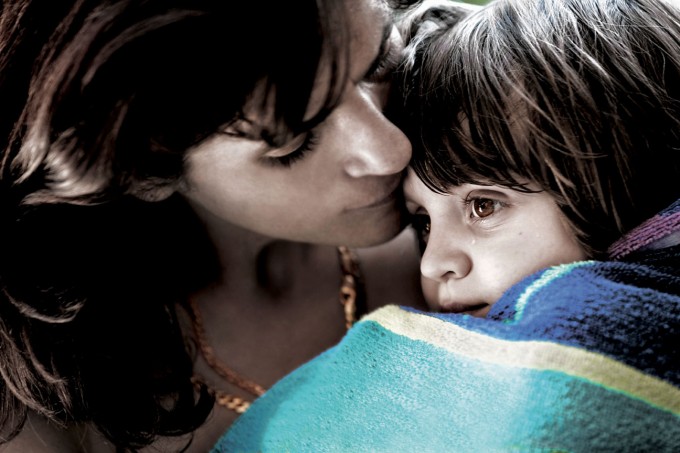 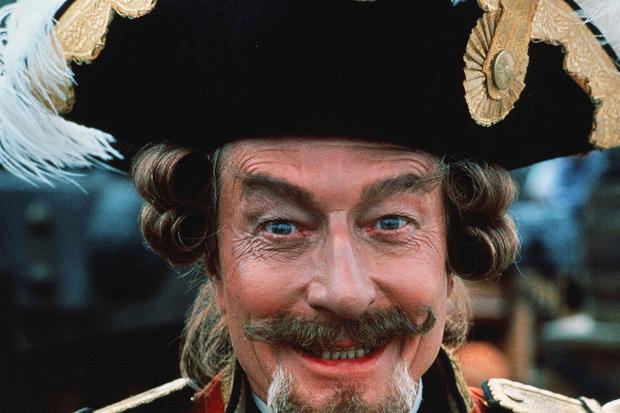 HEMATOLOGICKÉ VYŠETŘENÍ
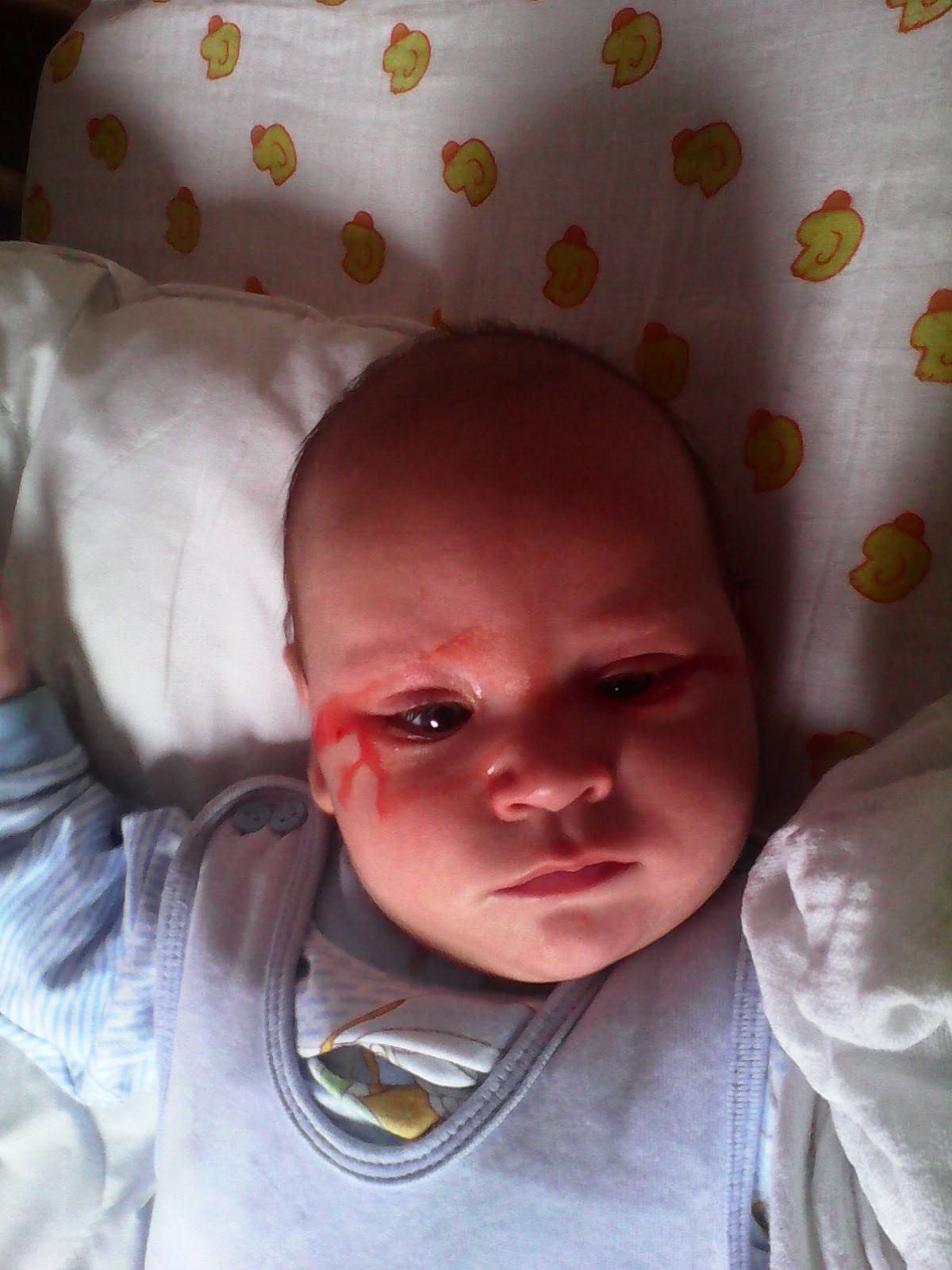 ZNOVU GASTROSKOPIE
ULTRAZVUK
KOLOSKOPIE
CT 
CT ANGIOGRAFIE
POKUS O KAPSLOVOU ENTEROSKOPII
GASTROENTEROLOGICKÉ VYŠETŘENÍ
NEFROLOGICKÉ VYŠETŘENÍ
SCINTIGRAFIE
ORL
PODROBNÉ LABORATORNÍ VYŠETŘENÍ
MOLEKULÁRNÍ GENETIKA
ONKOLOGICKÉ VYŠETŘENÍ
INFEKTOLOGIE
BĚHEM HOSPITALIZACE JIŽ NEKRVÁCEL
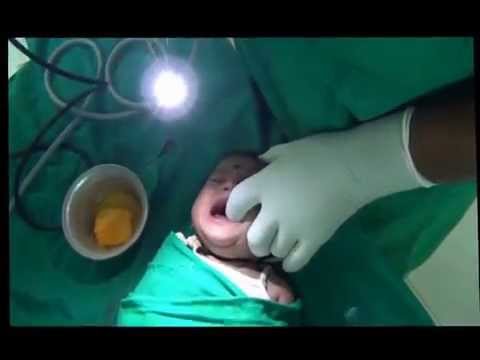 GASTROSKOPIE
PROPUŠTĚN DOMŮ…
VŠE S NEGATIVNÍM NÁLEZEM
CHILD DISORDER IS LONG-TERM, UNUSUAL OR RARE
SYMPTOMES ARE NON CONGRUENT OR DISPROPORTIONATES
SYMPTOMES DISAPPEAR IF PARENTS ARE NOT PRESENT
SUDDEN DECEASE SYNDROME OF INFANT IN ANAMNESIS
CHILD REACTS TO THE THERAPY IN UNUSUAL WAY
PARENT IS TIED TO THE CHILD AND HAS MEDICAL KNOWLEDGE
PARENT DEMANDS THOROUGH CHILD EXAMINATION
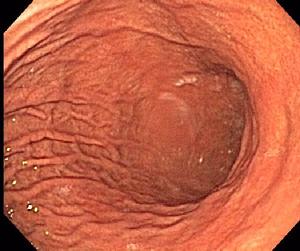 NEGATIVNÍ NÁLEZ
OČNÍ VYŠETŘENÍ
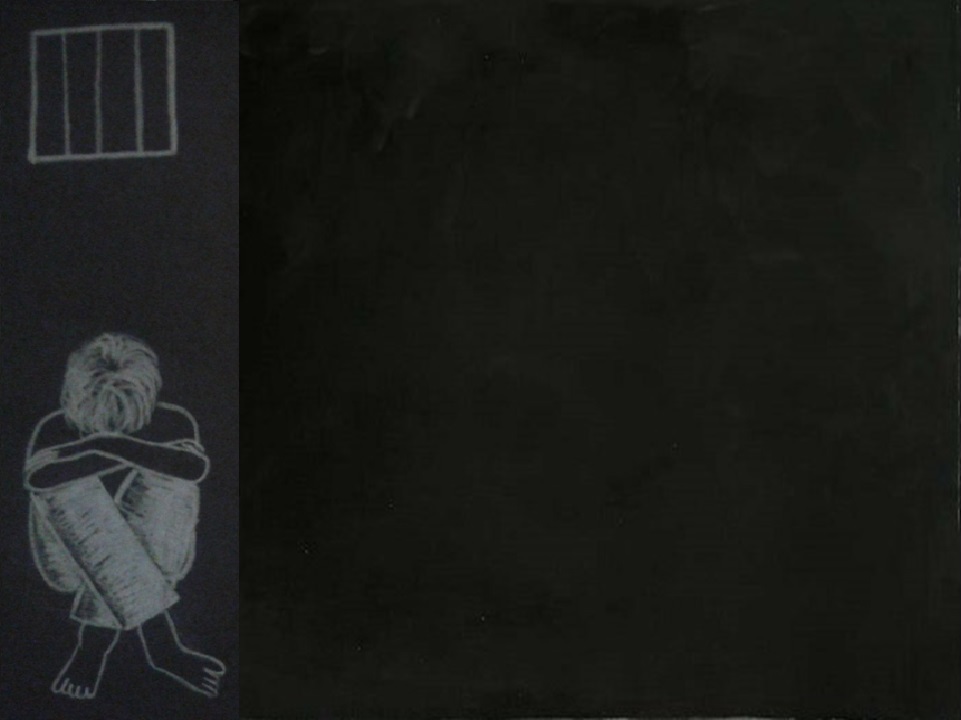 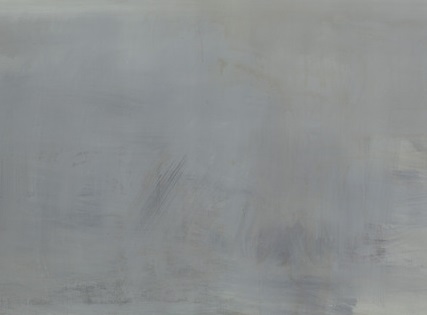 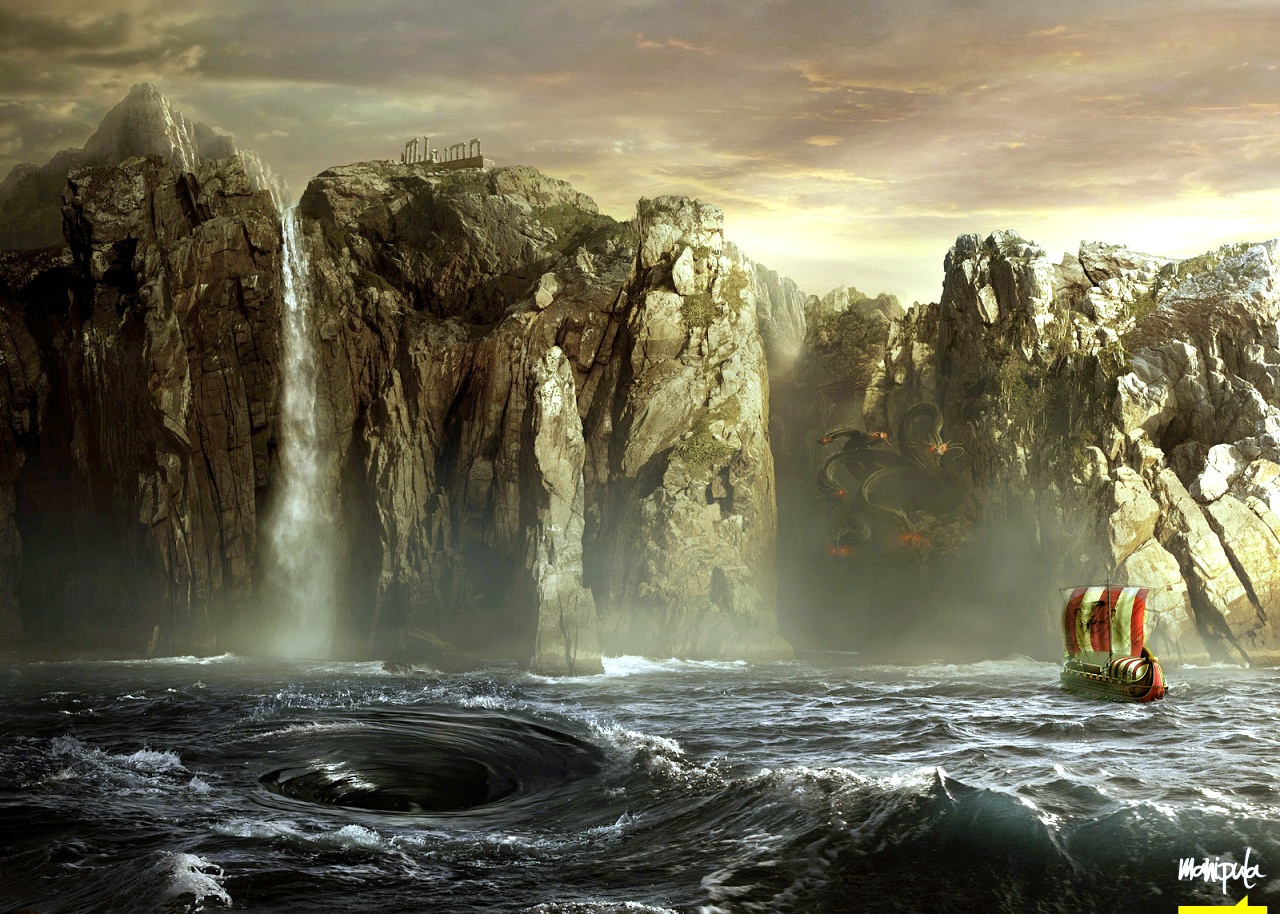 BŘEZEN 1983
S ČÍM DALŠÍM LZE SYNDROM CAN ZAMĚNIT
UNSUBSTANTIATED ACCUSATION RISK OF INNOCENT PARENTS
ZEMŘELA DESETILETÁ DÍVKA
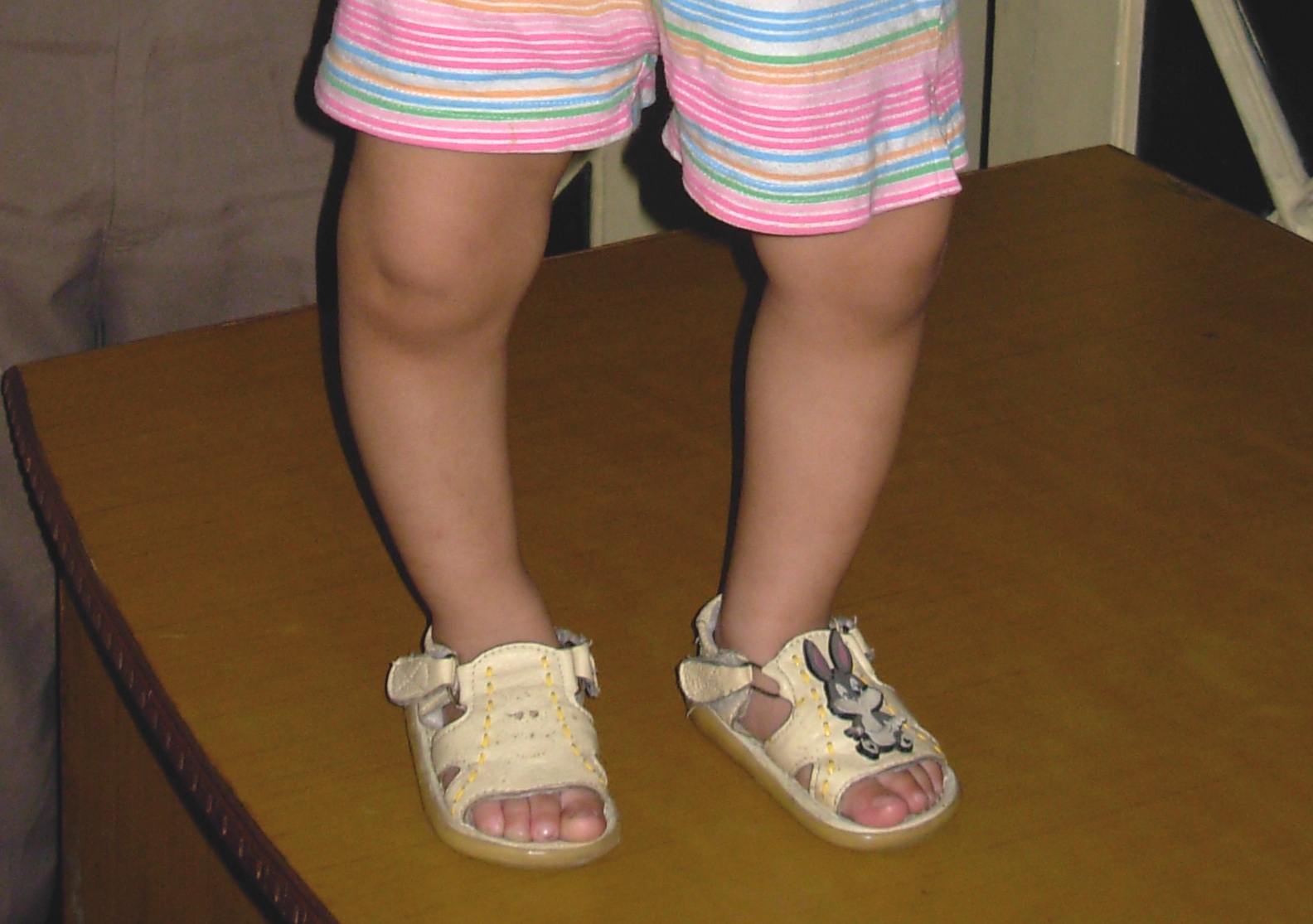 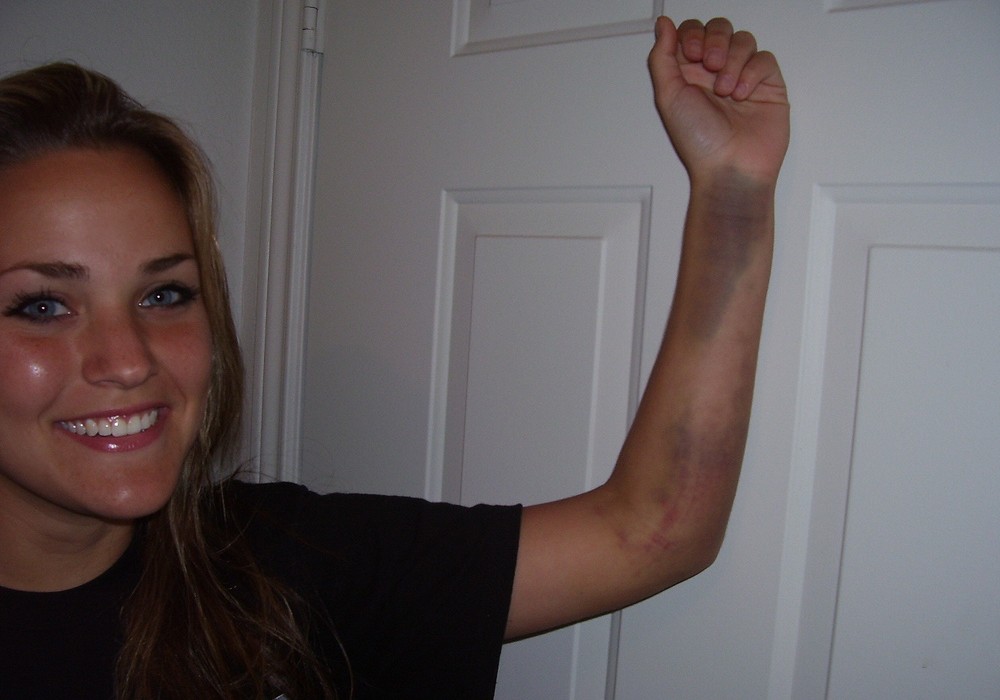 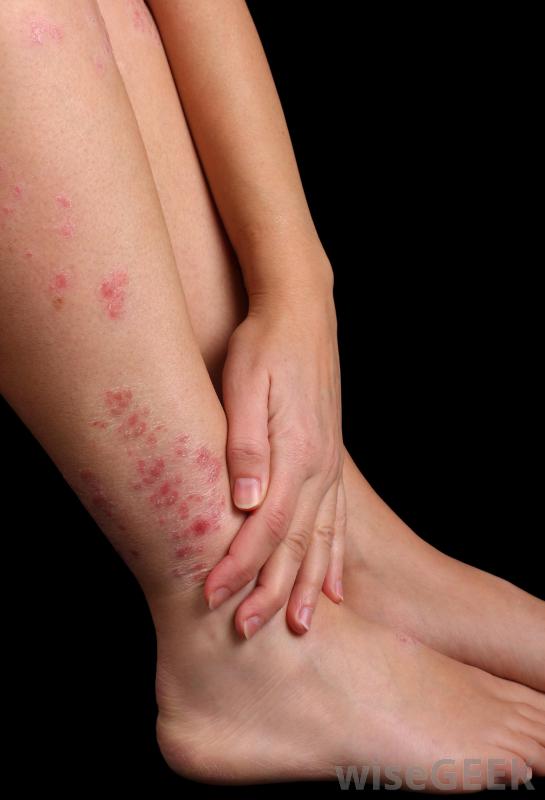 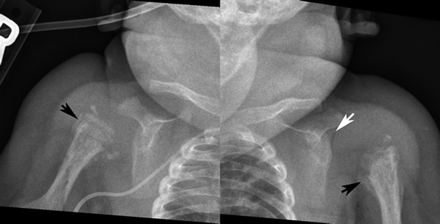 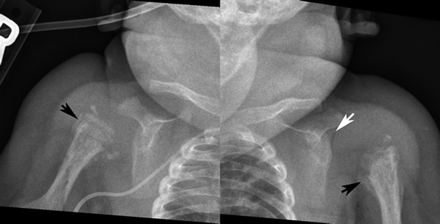 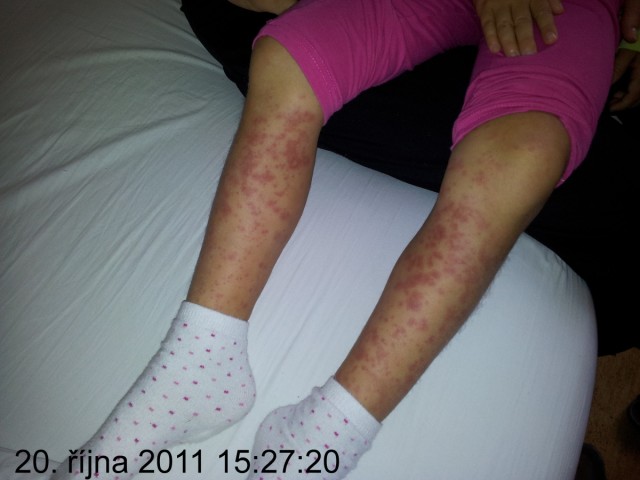 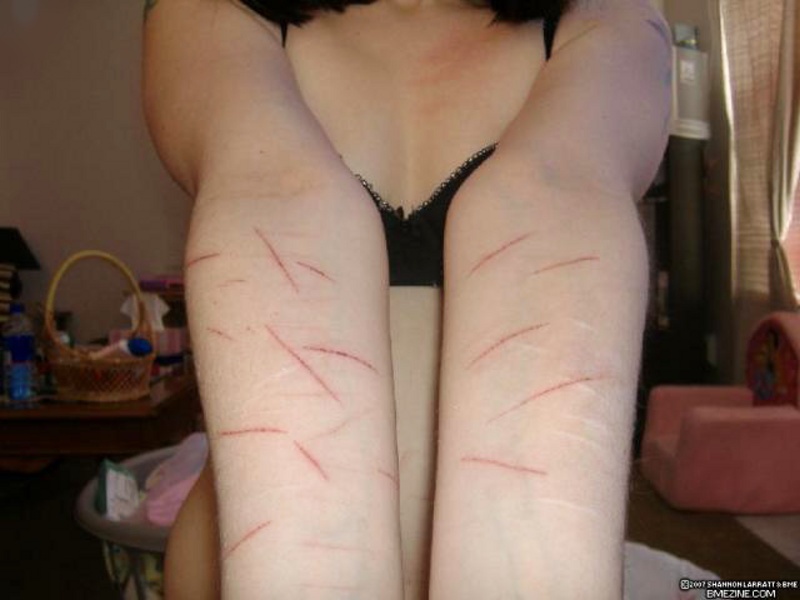 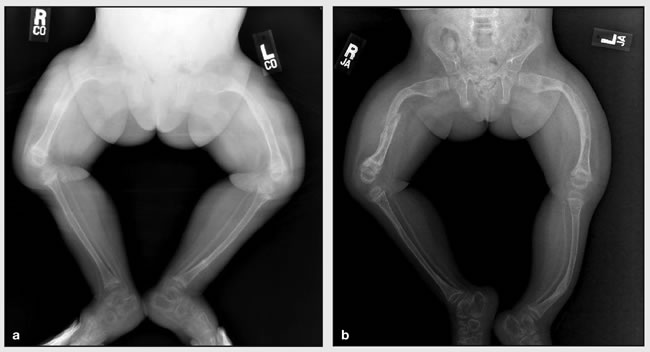 OKAMŽITĚ PODEZŘENÍ NA TÝRÁNÍ
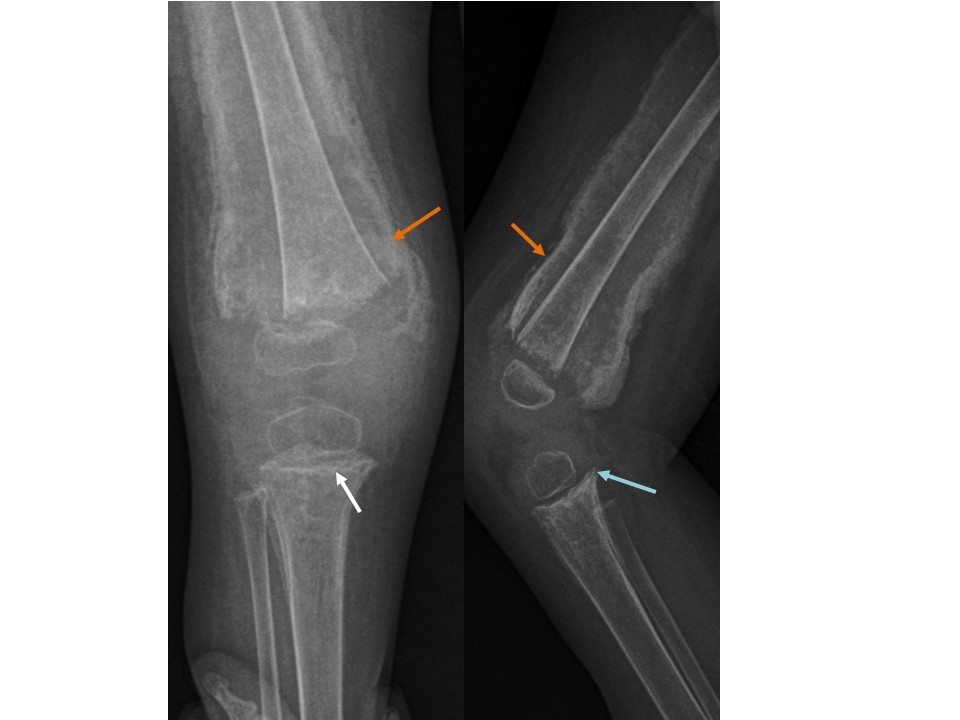 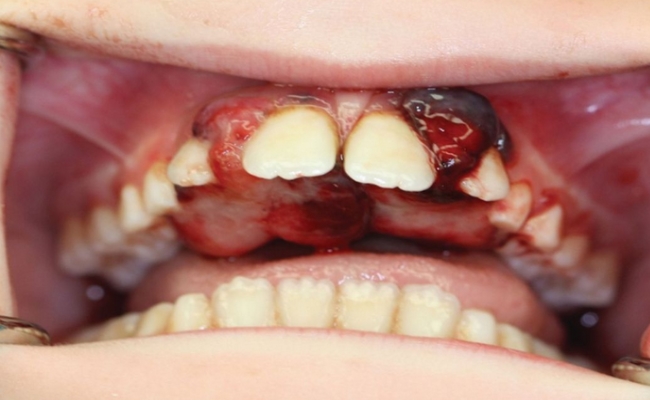 SEBEPOŠKOZOVÁNÍ
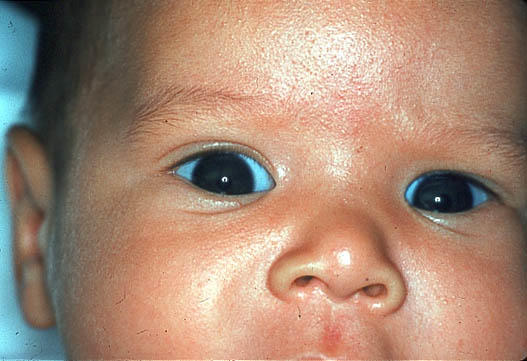 KACHEKTICKÁ (9 KG)
ČETNÉ HEMATOMY
ZNÁMKY STARŠÍCH ZRANĚNÍ
EPIDURÁLNÍ KRVÁCENÍ
MATKA JIŽ DŘÍVE VYŠETŘOVÁNA
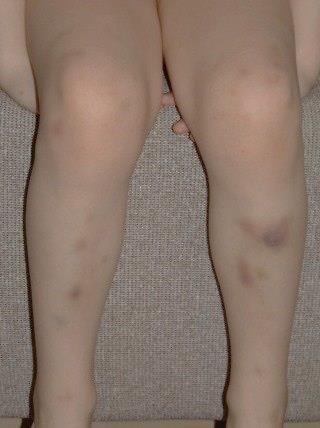 DEFICIT  MĚDI
SYNDROM  VROZENÉ INSENSITIVITY  K  BOLESTI
A DALŠÍ …
KURDĚJE
PODLE MATKY
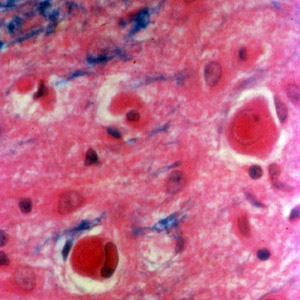 OD 3 LET ČASTO PADALA
POTÍŽE S POLYKÁNÍM
ÚBYTEK INTELEKTU
POZVOLNÁ PROGRESE
RACHITIS
ZÁVĚR PITVY:
HEMATOMY NA BÉRCÍCH U ZDRAVÉHO  (NETÝRANÉHO)  BATOLETE
SKLEROZUJÍCÍ PANENCEFALITIDA
(NÁSLEDEK ONEMOCNĚNÍ SPALNIČKAMI, ZTRÁTA MOTORICKÝCH SCHOPNOSTÍ, ČASTÉ PÁDY, MENTÁLNÍ RETARDACE, SPASTICITA, SMRT)
OSTEOGENESIS  IMPERFECTA
LEAVING CHILD IN ENDANGERING ENVIRONMENT RISK
KRVÁCIVÉ  STAVY
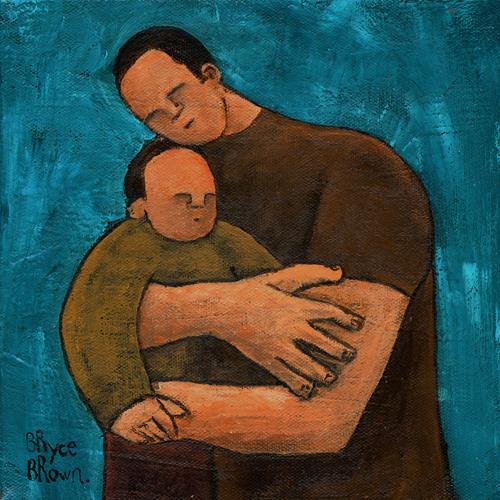 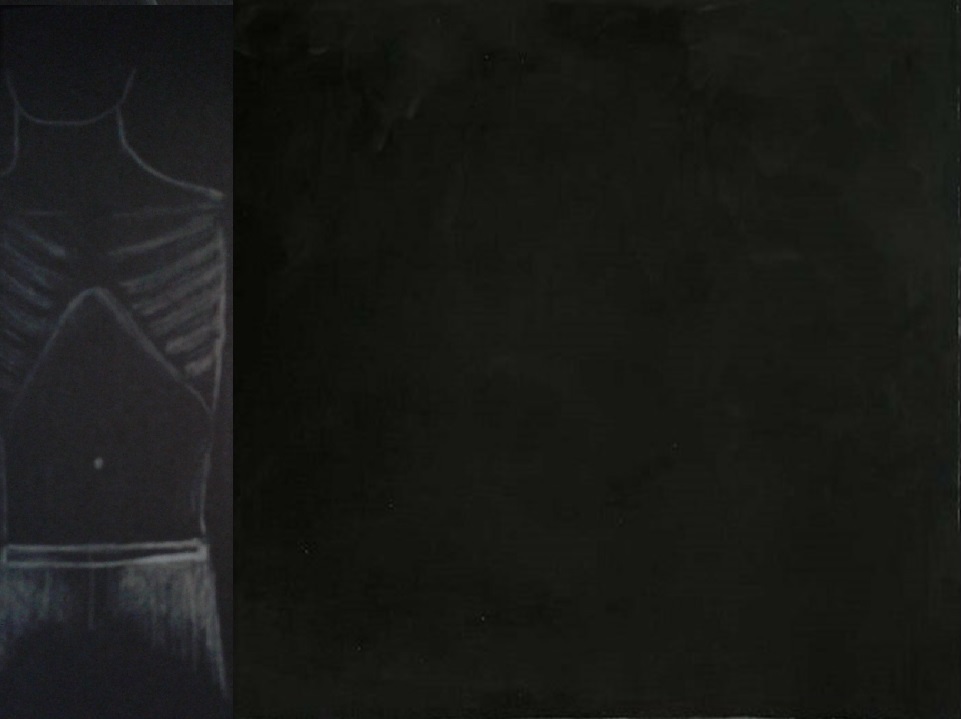